A University-wide Strategy for Document Accessibility
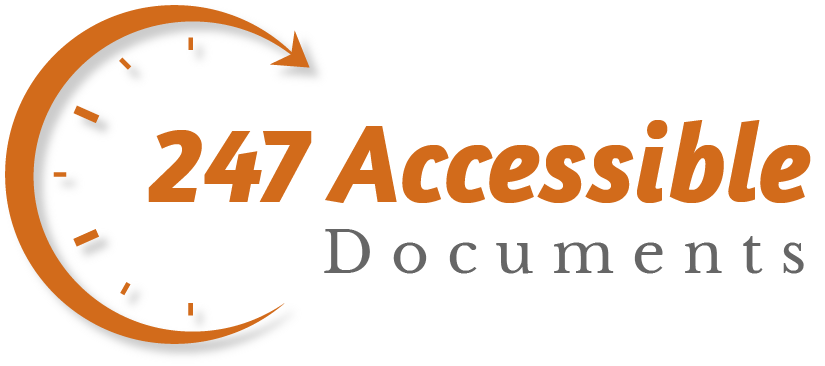 TRANSFORMING DOCUMENTS, INSPIRING INCLUSION
PRESENTATION OVERVIEW
KEY TOPICS
Who Am I?
Problem Statement
Why Document Accessibility Matters
University-wide challenge
Planning & Awareness
Implementation
Contact Us
Shilpi Kapoor
CEO of 247 Accessible Documents & BarrierBreak
20+ years of working in Accessibility
Based in India
Love for Sarees
Photography & Travel makes me happy
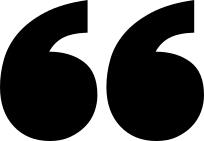 More than 3 Trillion PDF documents in circulation worldwide
PROBLEM STATEMENT
ARE THESE ACCESSIBLE?
WHY DOCUMENT ACCESSIBILITY MATTERS
LAWS
EQUAL ACCESS
Americans with Disabilities Act (ADA)
Section 504
Section 508
Promote Participation
Avoid Discrimination
Providing access to all aspects
Providing access to all course material
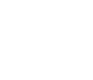 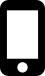 STANDARDS
BUILD INCLUSION
Web Content Accessibility Guideline (WCAG) 2.0 & 2.1
PDF/UA
Accessibility Techniques
Inclusion needs to be at the corner stone of education institutes
Helps break the barriers
Provides opportunity to people
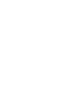 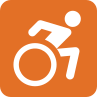 UNIVERSITY-WIDE CHALLENGE
Multiple Departments creating content
Numerous Content Creators
Lots of Legacy content
Different types of Documents from:
Study Material
Books
Brochures
Presentations
Reports
Forms
Not enough manpower
File sizes from small to large documents
Limited Accessibility Budgets
MANAGE ACCESSIBILITY
PLANNING & AWARENESS
A PLAN TO TARGET THE DIFFERENCE AUDIENCES
DOCUMENT STRATEGY
DOCUMENT TRAINING
Provide Training to content creators to think of accessibility from the start. Start with ensuring simple documents are accessible.
Define a strategy that is shared University-wide.
Define Document Types
Define Priority levels
Define the standards
Define the Process
Outline legacy is handled
Provide Budgets 
Create A11y Templates
PDF documents
Word Documents
PPT Documents
In-design Files
PDF Fillable Forms
SCORM Files
EPUB
IMPLEMENTATION
LET’S GET THINGS DONE
IN-HOUSE CREATION
ON-DEMAND REMEDIATION
Aim is to have content creators make files accessible. For those who are willing to:
For complex files, legacy, or for content creators who are unable to create accessible documents.
Check Documents
Provide Support
Provide a Vendor List
Have University-wide pricing
Self-service portal
Different delivery Options
Transforming Documents
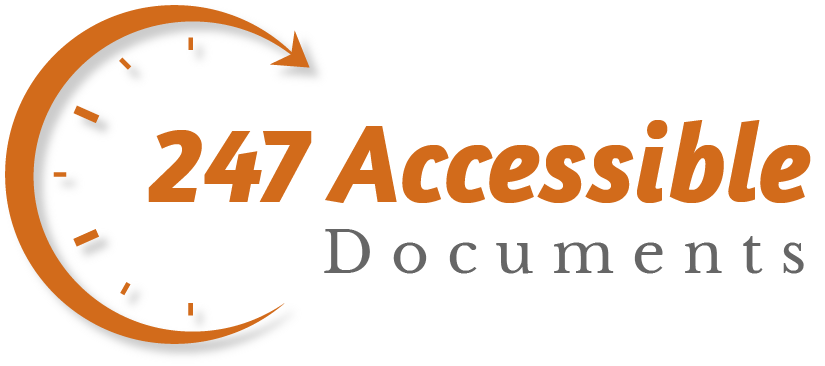 Inspiring
Inclusion
EMAIL ADDRESS
ceo@247accessibledocuments.com
Contact
WEBSITE
www.247accessibledocuments.com
I WOULD LOVE TO HEAR FROM YOU!
TWITTER
@247Accessible